Controle de Versão

Prof. Eduardo Campos (CEFET-MG)
1
Sistemas de Controle de Versão
Um sistema de controle de versão (SCV) tem a finalidade de gerenciar diferentes versões de um artefato

SCVs oferecem uma maneira muito mais inteligente de organizar projetos, uma vez que eles possibilitam acompanhar o histórico de desenvolvimento
2
Funcionamento de um SCV
Basicamente, os arquivos do projeto ficam armazenados em um repositório (servidor) e o histórico de suas versões é salvo nele

Os desenvolvedores podem acessar e resgatar a última versão disponível e fazer uma cópia local

A cada alteração feita, é possível enviar novamente ao servidor e atualizar a sua versão com as alterações feitas por outros developers
3
Funcionamento de um SCV
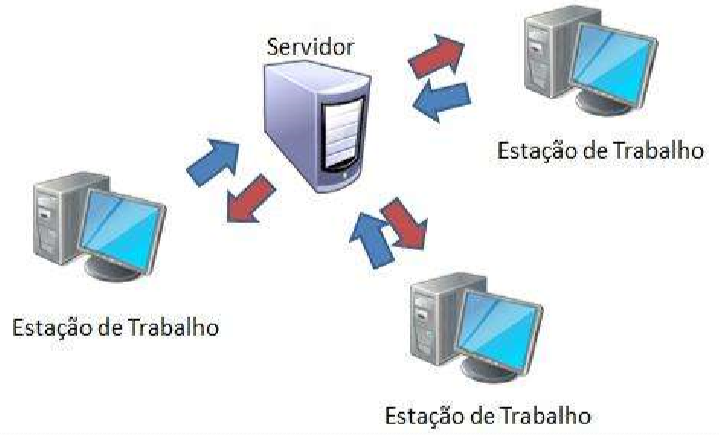 4
Classificação
Atualmente, os SCVs são classificados em dois tipos:

Centralizados

Distribuídos
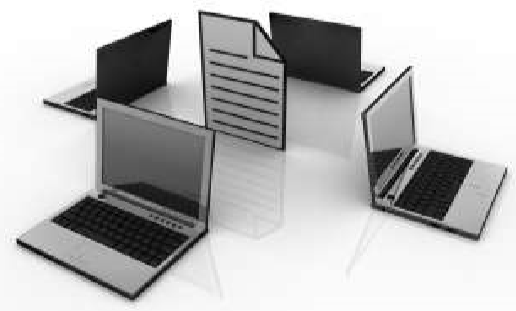 5
SCVs Centralizados
Um SCV centralizado trabalha apenas com um servidor central e diversas áreas de trabalho, baseados na arquitetura cliente-servidor

Essa versão atende muito bem a maioria das equipes de desenvolvimento de pequeno e médio porte, e que trabalhem em uma rede local
6
Arquitetura de um SCV centralizado
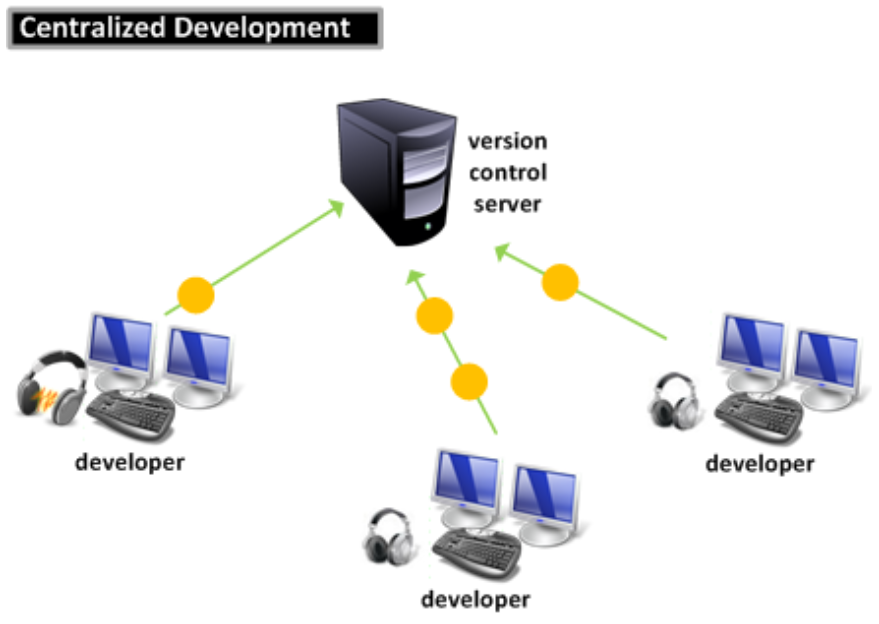 7
SCVs Distribuídos
Um SCV distribuído é recomendado para equipes com muitos desenvolvedores e que se encontram em diferentes locais

Esta versão funciona da seguinte maneira: cada área de trabalho tem seu próprio servidor, ou seja, as operações de check-in e check-out são feitas na própria máquina

As áreas de trabalho podem se comunicar
8
Arquitetura de um SCV distribuído
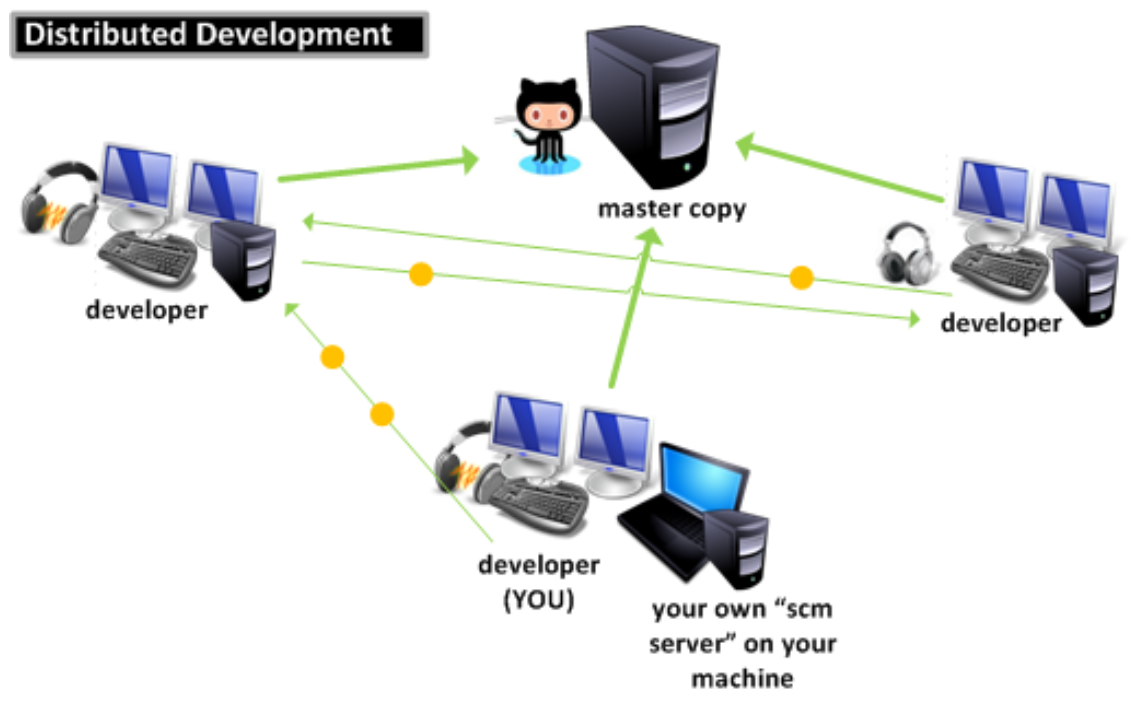 9
SCV Distribuído
Por ser na própria máquina, o SCV distribuído acaba sendo mais rápido, porém exige maior conhecimento da ferramenta

Portanto, por esse tratamento de mesclagem ser diferente, podem ocorrer situações onde o trabalho de alguém possa ser sobreposto e gerar tormento para os demais desenvolvedores
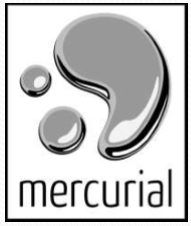 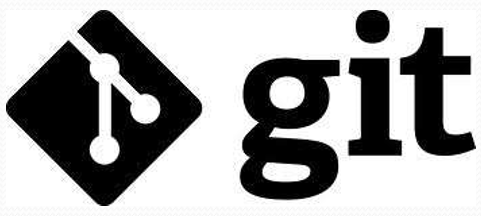 10
Vantagens de um SCV
Histórico
Registra toda a evolução do projeto, cada alteração sobre cada arquivo

Colaboração
Possibilita que vários desenvolvedores trabalhem em paralelo sobre os mesmos arquivos

Variações no projeto
Mantém linhas diferentes de evolução do projeto
11
Histórico dos SCVs
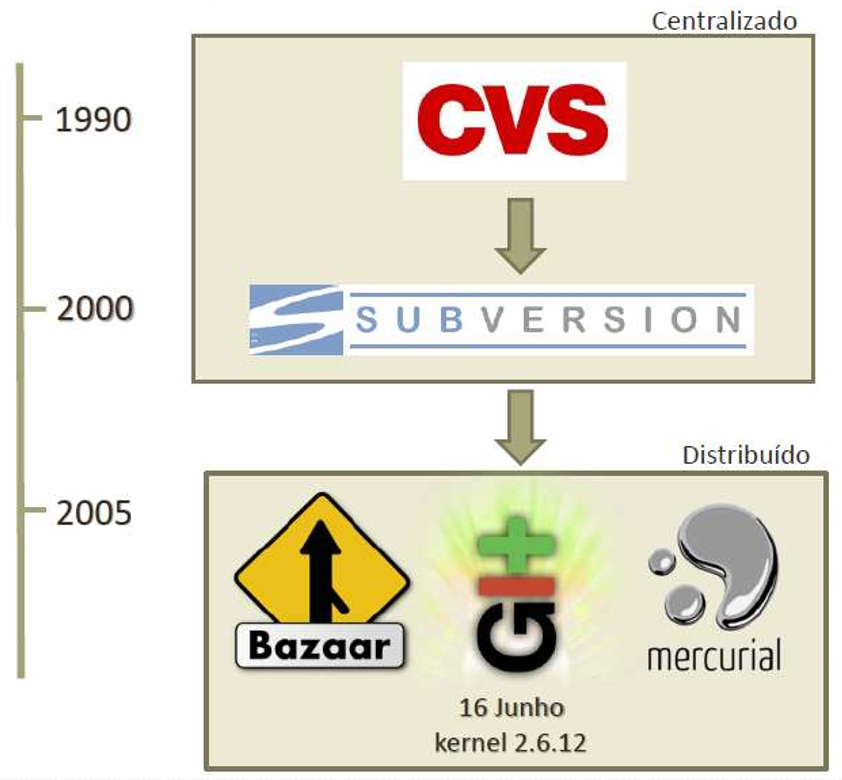 12
Subversion
13
Subversion
Subversion é um sistema de controle de versão de código aberto

Este SCV gerencia arquivos e diretórios, bem como as modificações feitas neles ao longo do tempo

Isto permite a recuperação de versões anteriores de arquivos de projetos e a análise do histórico das alterações nesses arquivos
14
Características do Subversion
Versionamento de diretórios

Histórico de versões efetivo

Commits atômicos

Versionamento de metadados

“Adaptabilidade”
15
Versionamento de diretórios
O Subversion (SVN) implementa um sistema de arquivos “virtual”

Esse diretório fica sob controle de versão que rastreia modificações a toda a árvore de diretório ao longo do tempo
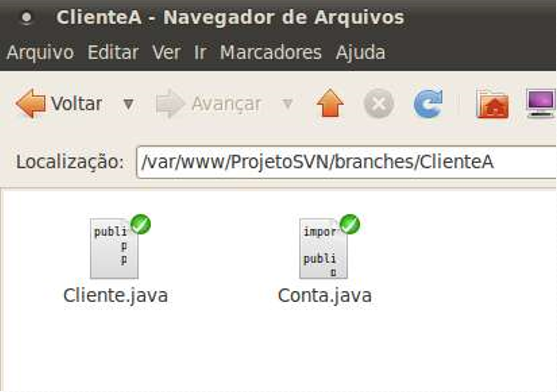 16
Histórico de versões efetivo
O SVN permite a adição, exclusão, cópia e renomeação de arquivos ou diretórios

Para cada novo arquivo adicionado no repositório, um novo histórico é criado com o objetivo de controlar todas as alterações feitas
17
Commits atômicos
Um conjunto de modificações são inteiramente registradas no repositório ou não são registradas de forma nenhuma

Isto evita problemas que possam ocorrer quando apenas uma parte de um conjunto de alterações seja enviada com sucesso ao repositório
18
Versionamento de metadados
Metadados são dados sobre outros dados. Todos os dados descritivos de um documento, físico ou digital, sobre autor, data de criação, local de criação, conteúdo e forma são versionados
19
Adaptabilidade
O SVN está implementado como um conjunto de bibliotecas C compartilhadas com APIs bem definidas

Isto torna o SVN extremamente manutenível e usável por outras aplicações e linguagens
20
GIT
21
GIT
O GIT é um sistema de controle de versão distribuído, projetado e desenvolvido por Linus Torvalds para o desenvolvimento do Kernel do Linux

Pode ser utilizado para manter o histórico do projeto de uma equipe de desenvolvedores geograficamente distribuída

Propicia rapidez, confiabilidade e trabalho local
22
Alguns projetos que utilizam o GIT
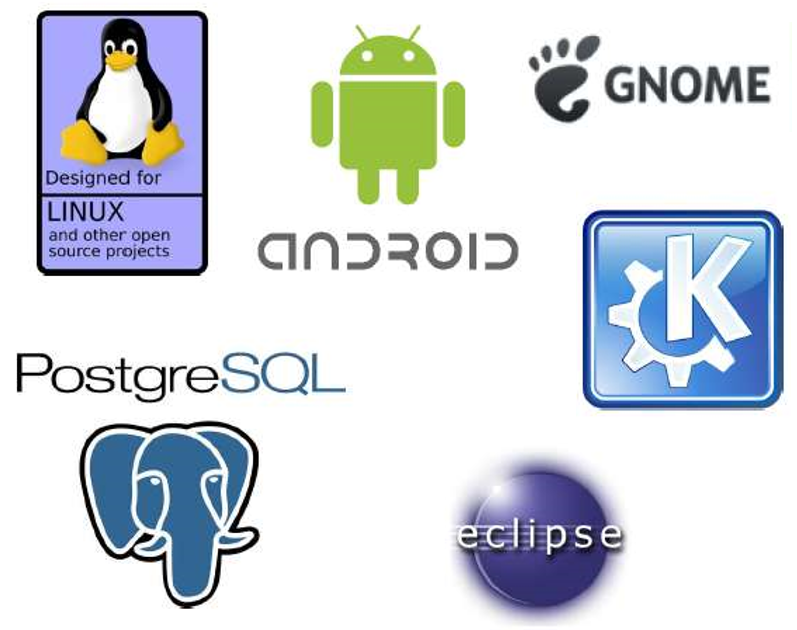 23
Serviços de hospedagem que suportam o GIT
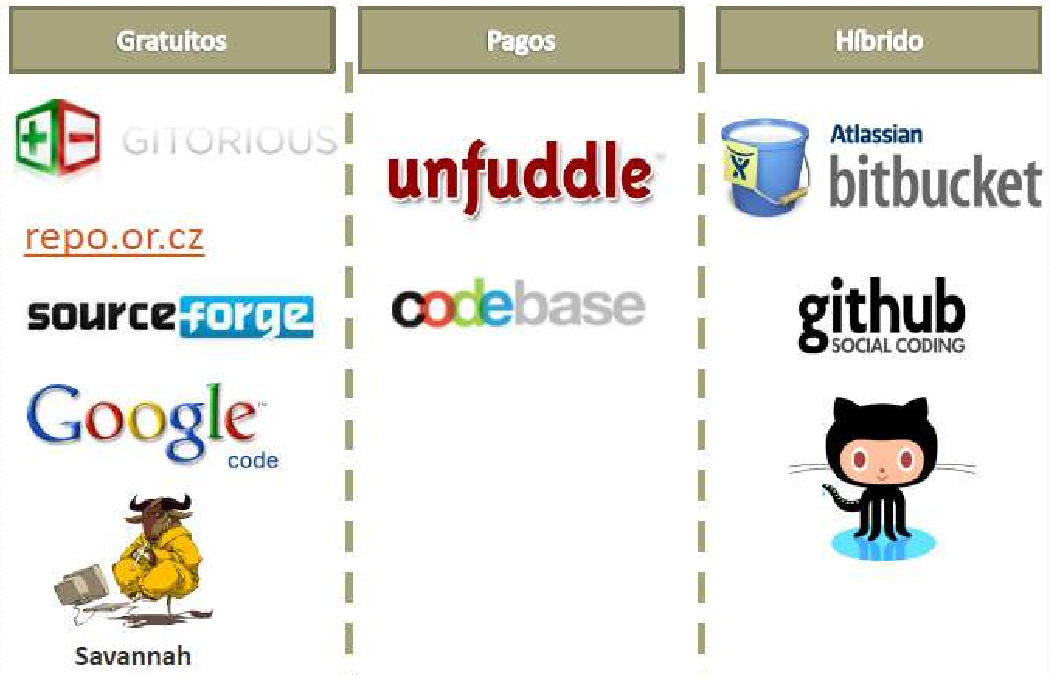 24
Bibliografia
Marco Tulio Valente. Engenharia de Software Moderna: Princípios e Práticas para Desenvolvimento de Software com Produtividade. Leanpub, 2020.
Apêndice A: GIT
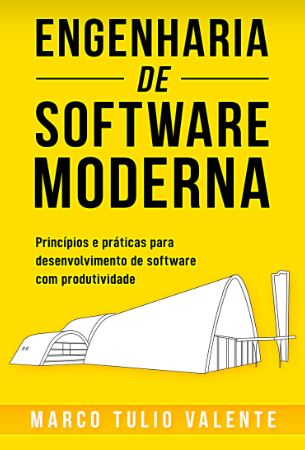 25